IBM Systems
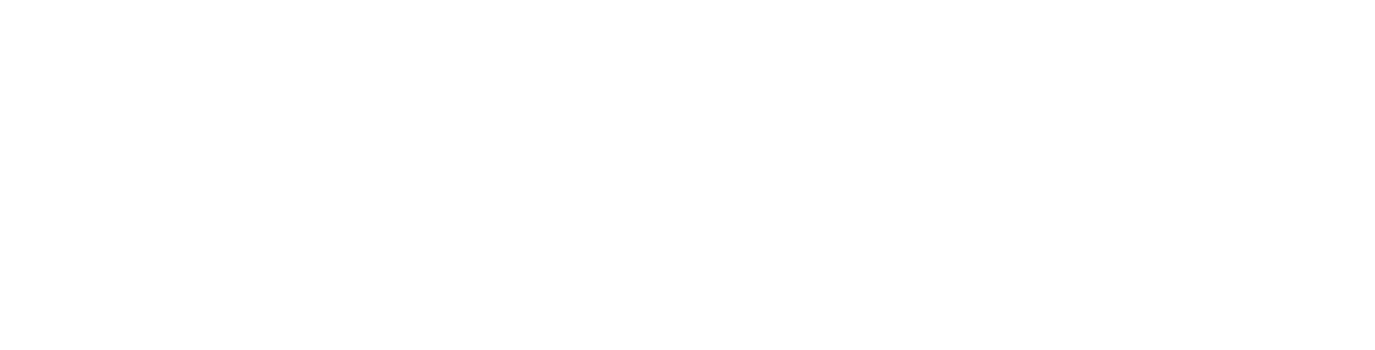 Computer Services
IBM Power Systems and IBM FlashSystem have enabled NTT DATA Business Solutions Nordics to transform its capabilities and provide even better client service.
To stand out in the crowded IT service provider market, NTT DATA Business Solutions Nordics needed a differentiator. 
To spice up its SAP hosting services, the company deployed IBM Power Systems servers and IBM FlashSystem storage that can be securely shared between clients—helping to deliver top performance and reliability at enticing rates. 
As well as ramping up the speed, availability and performance of its SAP hosting services, the company expects to cut costs on licensing, cooling and power consumption.
How can IT service providers attract new customers?
IBM was truly invested in the success of the project, and it was much easier to implement IBM Power Systems than most other servers.
Torben Prang, Director of IT and Infrastructure, NTT DATA Business Solutions Nordics
Solution Components:
IBM® FlashSystem® 5000, IBM Power Systems™ E950, IBM Power Systems E980, IBM Power Systems S922, IBM Power Systems S924, IBM PowerVM®, IBM Watson®, POWER9™ , SAP Business Warehouse powered by SAP HANA®, SAP Business Suite powered by SAP HANA, SUSE Linux Enterprise Server for SAP Applications
Read the full story
[Speaker Notes: Client Name
NTT DATA Business Solutions Nordics

Company Background
NTT DATA Business Solutions Nordics, formerly itelligence, is a global SAP Platinum Partner with over 25 years’ experience. The company offers everything from consulting to implementation and managed services to support clients throughout their digital transformation. As part of the NTT DATA Group, the company draws upon a global network of over 13,500 SAP professionals in 52 countries around the world. In the Nordic region, NTT DATA Business Solutions is located in Sweden, Norway, and Denmark with offices in Stockholm, Oslo, Porsgrunn, Skanderborg, Horsens, Odense, and Copenhagen. More than 500 NTT DATA Business Solutions consultants there deliver services to more than 300 customers.

Business challenge
NTT DATA Business Solutions Nordics aimed to fine-tune its SAP HANA hosting services for clients and differentiate itself from peers by optimizing its hardware environment. 

The benefit
As well as ramping up the speed, availability and performance of its SAP hosting services, the company expects to cut costs on licensing, cooling and power consumption. 

Pull Quote
“IBM was truly invested in the success of the project, and it was much easier to implement IBM Power Systems than most other servers.”
—Torben Prang, Director of IT and Infrastructure, NTT DATA Business Solutions Nordics

Solution components
IBM® FlashSystem® 5000
IBM Power Systems™ E950
IBM Power Systems E980
IBM Power Systems S922
IBM Power Systems S924
IBM PowerVM®
IBM Watson®
POWER9™
SAP Business Warehouse powered by SAP HANA®
SAP Business Suite powered by SAP HANA
SUSE Linux Enterprise Server for SAP Applications

Case study Link
https://www.ibm.com/case-studies/ntt-data-business-solutions-nordics-managed-service-hana-power]